MEGA MentorsNew Academic Year Expectations
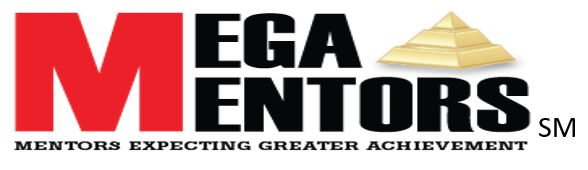 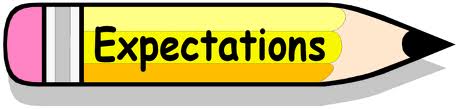 10/30/2017
Version :                    Written  by:                           Edited by:
1
Mentors
Be on time for each session.
If you will not be present, please contact your partners or MEGA School Coordinator
Dress should be business casual or jacket for men are preferred. No jeans, shorts, etc.
Mentors are facilitators… ask questions and listen, share your experiences and ask for feedback, keep the conversation flowing
Document student attendance , participation and record results in your “Student Tracker” file 
Bring picture I.D. for first visit to the school for security clearance. Check in at the main office.
Respect your students
10/30/2017
Version :                    Written  by:                           Edited by:
2
Students Expectations
Be on time for each session.
Demonstrate respect for yourself and others. 
Allow others to speak and do not interrupt. 
Everyone makes mistakes –
Laughing at those mistakes is a sign of disrespect.
Help everyone learn by sharing your time and attention
10/30/2017
Version :                    Written  by:                           Edited by:
3
Student Expectations (cont’d)
Be responsible for your actions. 
Speak up and participate
No disciplinary action is acceptable,
Inappropriate behavior means immediate removal         from the program 
Participation is expected. This means:
Speaking up in sessions
Completing assignments and
Keeping your grades up
10/30/2017
Version :                    Written  by:                           Edited by:
4
Student Expectations (cont’d)
Students Expectations
Be on time for each session.
If you will not be present, please contact your partners or MEGA School Coordinator
Dress should be business casual or jacket for men are preferred. No jeans, shorts, etc…
Mentors are facilitators… ask questions and listen, share your experiences and ask for feedback, keep the conversation flowing
Document student attendance , participation and record results in your “Student Tracker” file 
Bring picture I.D. for first visit to the school for security clearance. Check in at the main office.
Respect your students
Your ARE personally ACCOUNTABLE FOR YOUR  FUTURE. This means:
Your personal Effort to make your life better is expected.
 We will help you help yourself.
Achievement … Set your goals, measure your progress, no matter what – stay on course
You will be asked to set goals for this school year
Your parents must sign the Parental Consent form
You must provide your report cards
You must track progress against your goals.
10/30/2017
Version :                    Written  by:                           Edited by:
5
Student Expectations (cont’d)
Students Expectations
This year we will measure progress on the following:
Grades/ Performance 
Participation (Attendance, completing assignments, speaking up, demonstrating effort)
Discipline ( Report disciplinary action, inappropriate behavior)
How you are tracking to your Student goals
Successfully demonstrating progress in the areas above will earn:
Recognition at the end of the year
Additional support from the mentors/counselors
Field trip at the end of the year and others during the year
Be on time for each session.
If you will not be present, please contact your partners or MEGA School Coordinator
Dress should be business casual or jacket for men are preferred. No jeans, shorts, etc…
Mentors are facilitators… ask questions and listen, share your experiences and ask for feedback, keep the conversation flowing
Document student attendance , participation and record results in your “Student Tracker” file 
Bring picture I.D. for first visit to the school for security clearance. Check in at the main office.
Respect your students
10/30/2017
Version :                    Written  by:                           Edited by:
6
Student Expectations (cont’d)
Students Expectations
Young men are asked to dress appropriately.
 NO SAGGING ALLOWED!!! NO HATS or CAPS inside. 


Young women are asked to dress appropriately 
 NO short skirts or shorts.
Be on time for each session.
If you will not be present, please contact your partners or MEGA School Coordinator
Dress should be business casual or jacket for men are preferred. No jeans, shorts, etc…
Mentors are facilitators… ask questions and listen, share your experiences and ask for feedback, keep the conversation flowing
Document student attendance , participation and record results in your “Student Tracker” file 
Bring picture I.D. for first visit to the school for security clearance. Check in at the main office.
Respect your students
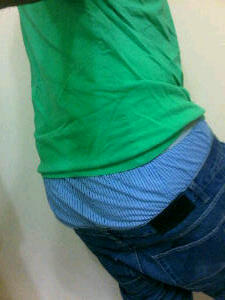 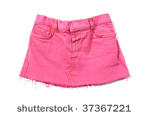 10/30/2017
Version :                    Written  by:                           Edited by:
7